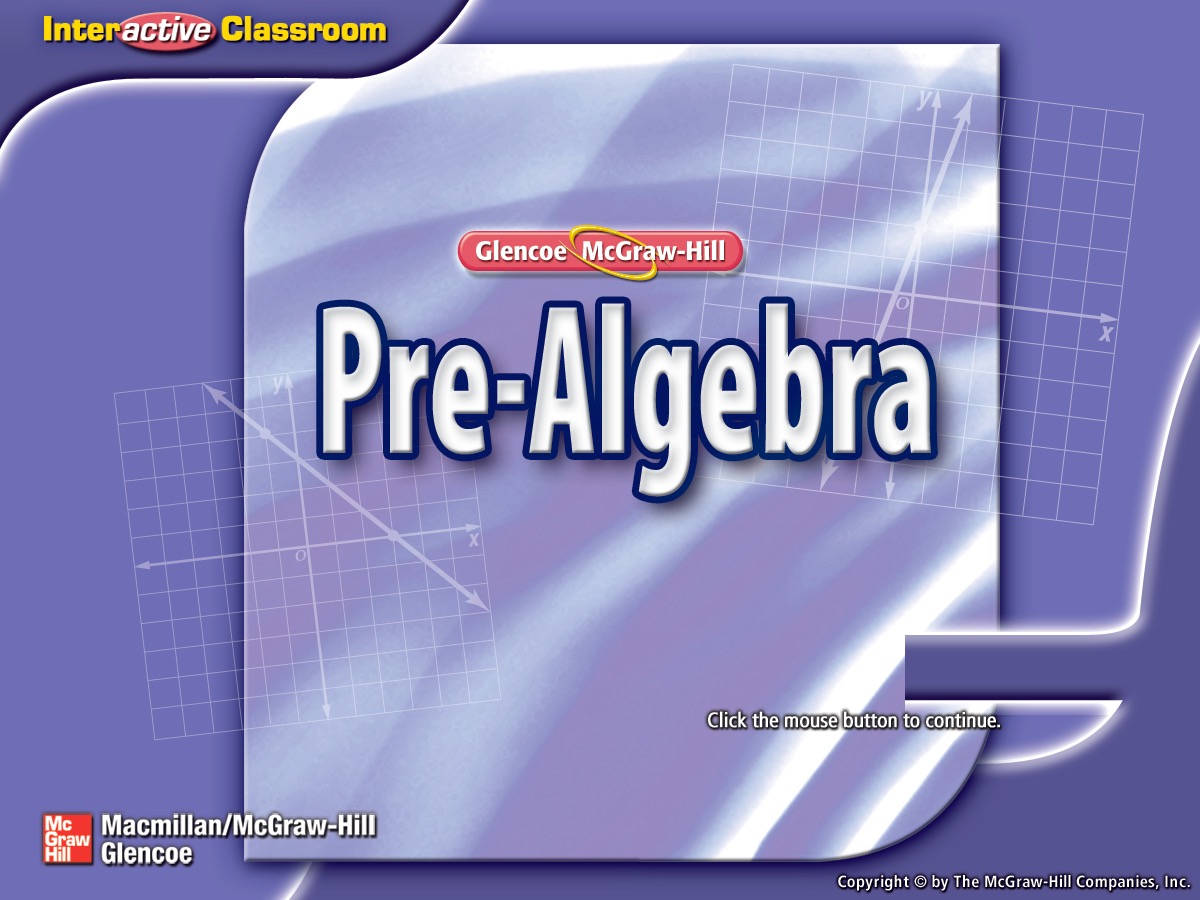 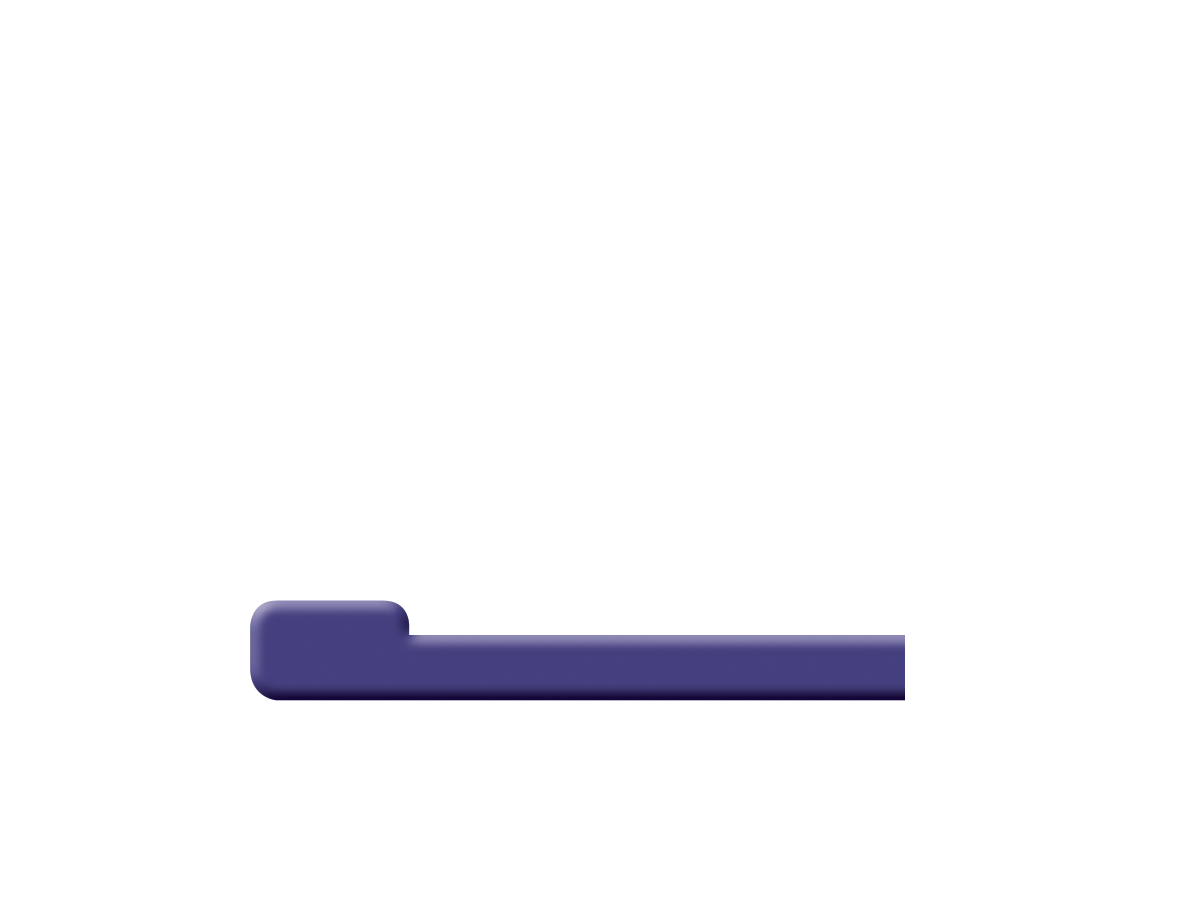 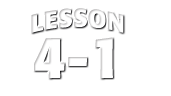 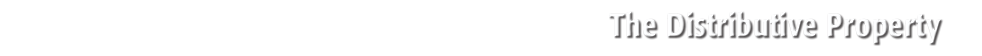 Splash Screen
Five-Minute Check (over Chapter 3)
Then/Now
New Vocabulary
Key Concept:  Distributive Property
Example 1:  Evaluate Numerical Expressions
Example 2:  Real-World Example:  Use the Distributive Property
Example 3:  Simplify Algebraic Expressions
Example 4:  Simplify Expressions with Subtraction
Lesson Menu
A.	3.83
B.	3.38
C.	3.375
D.	3.3
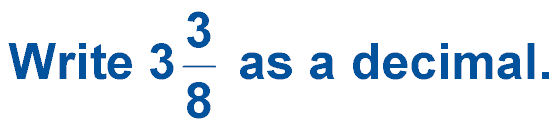 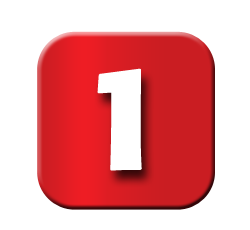 5-Minute Check 1
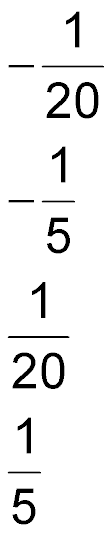 A.	
B.	
C.	
D.
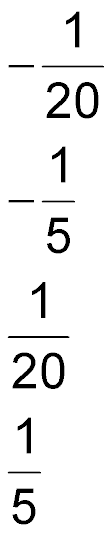 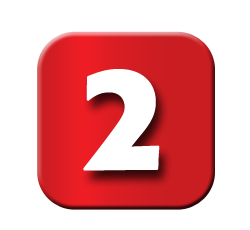 Write –0.05 as a fraction in simplest form.
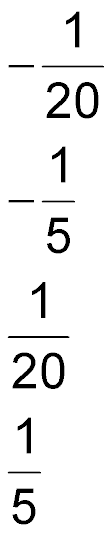 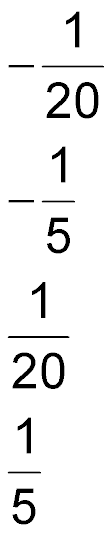 5-Minute Check 2
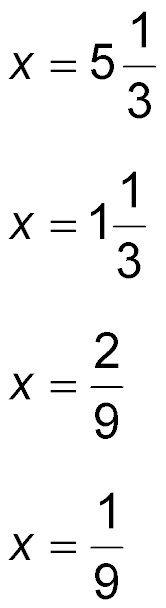 A.	
B.	
C.	
D.
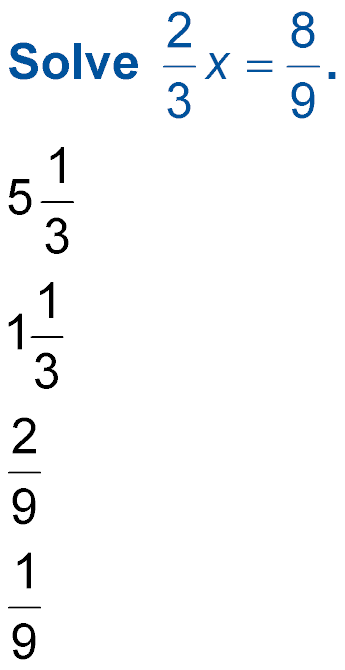 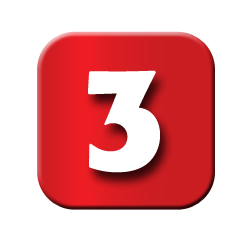 5-Minute Check 3
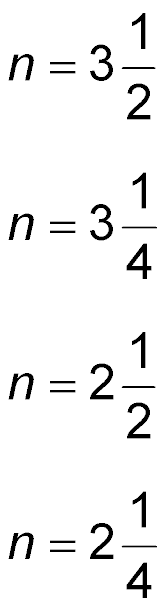 A.	
B.	
C.	
D.
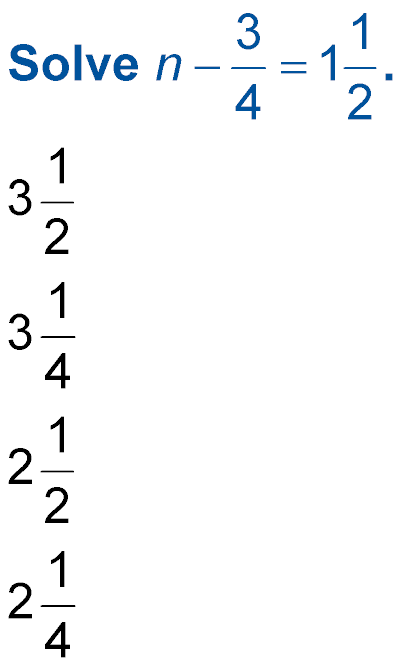 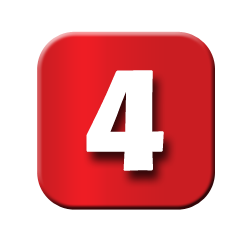 5-Minute Check 4
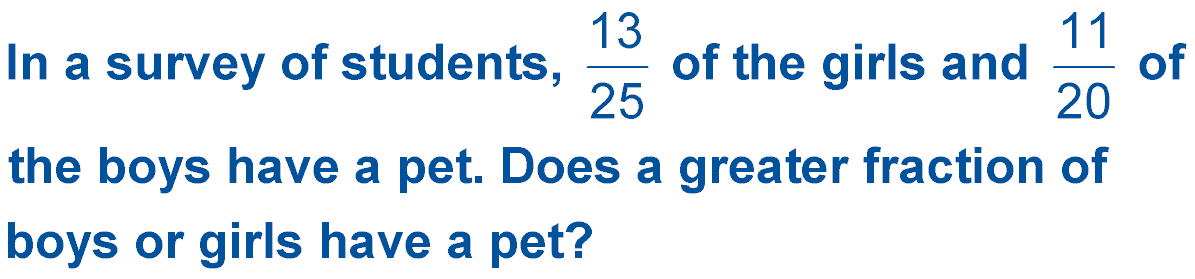 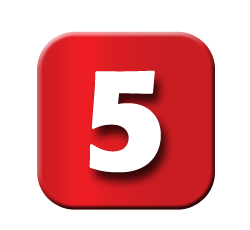 A.	boys 
B.	girls
C.	The fractions are equal.
5-Minute Check 5
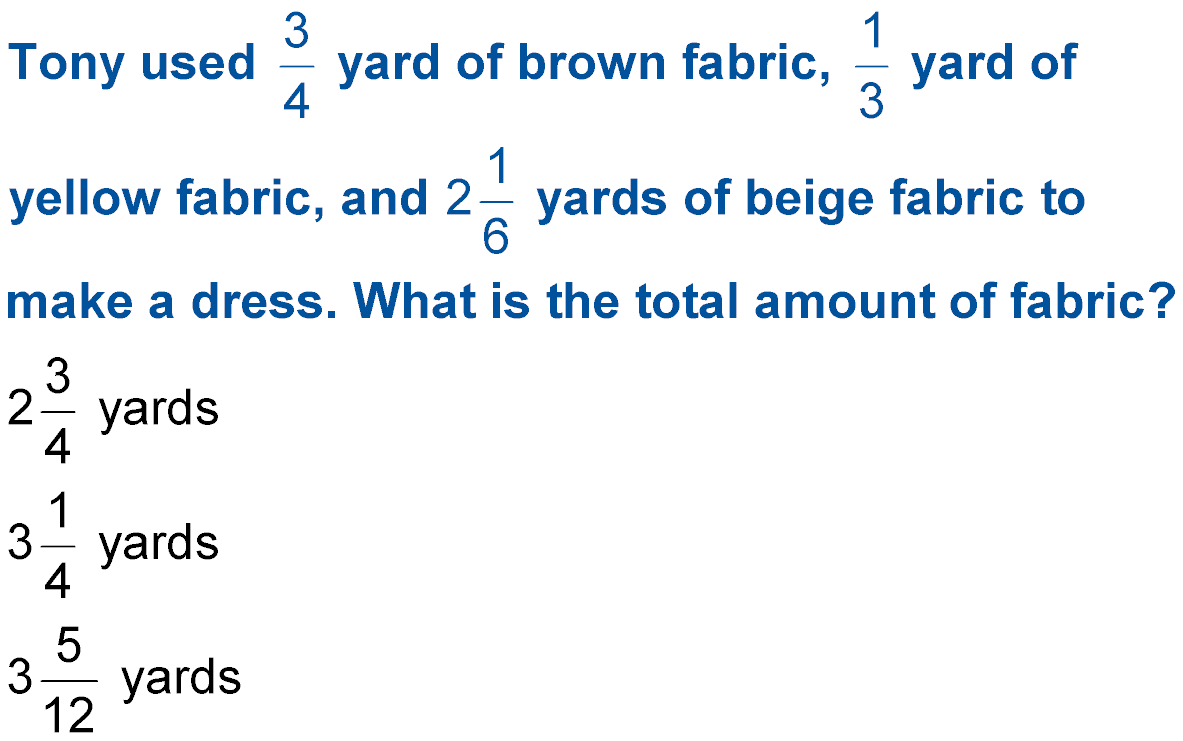 A.	2 yards	B.
C.		D.
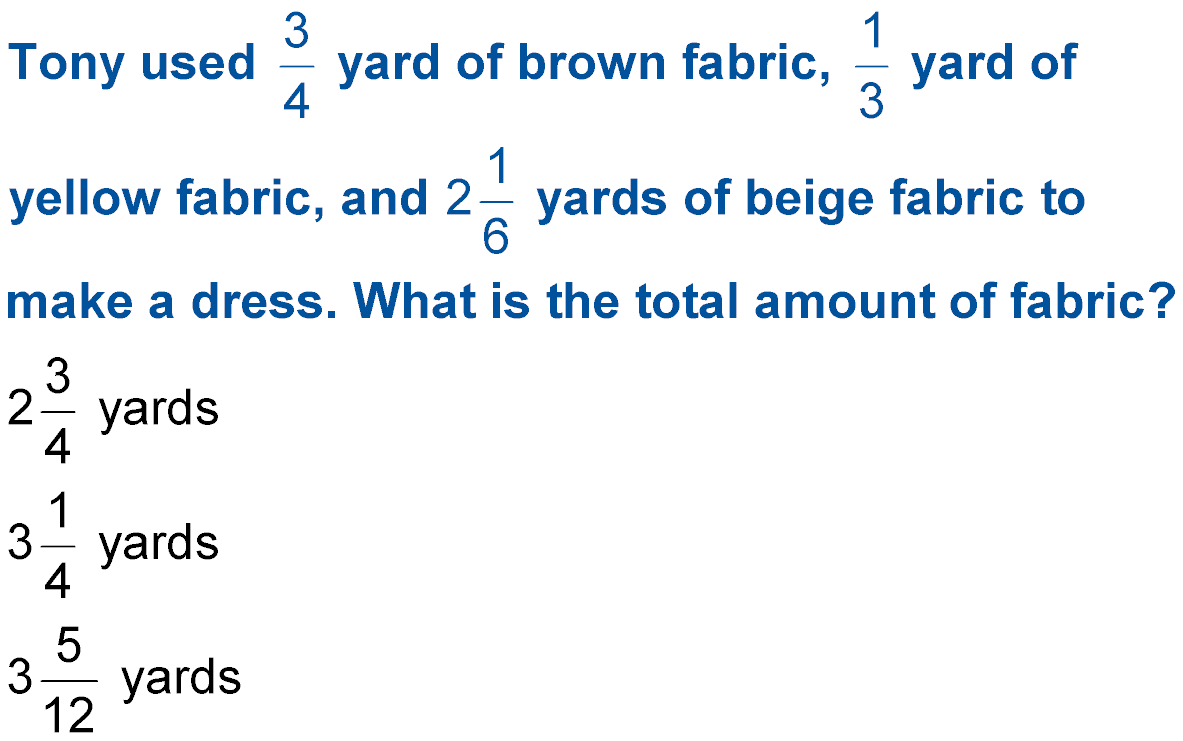 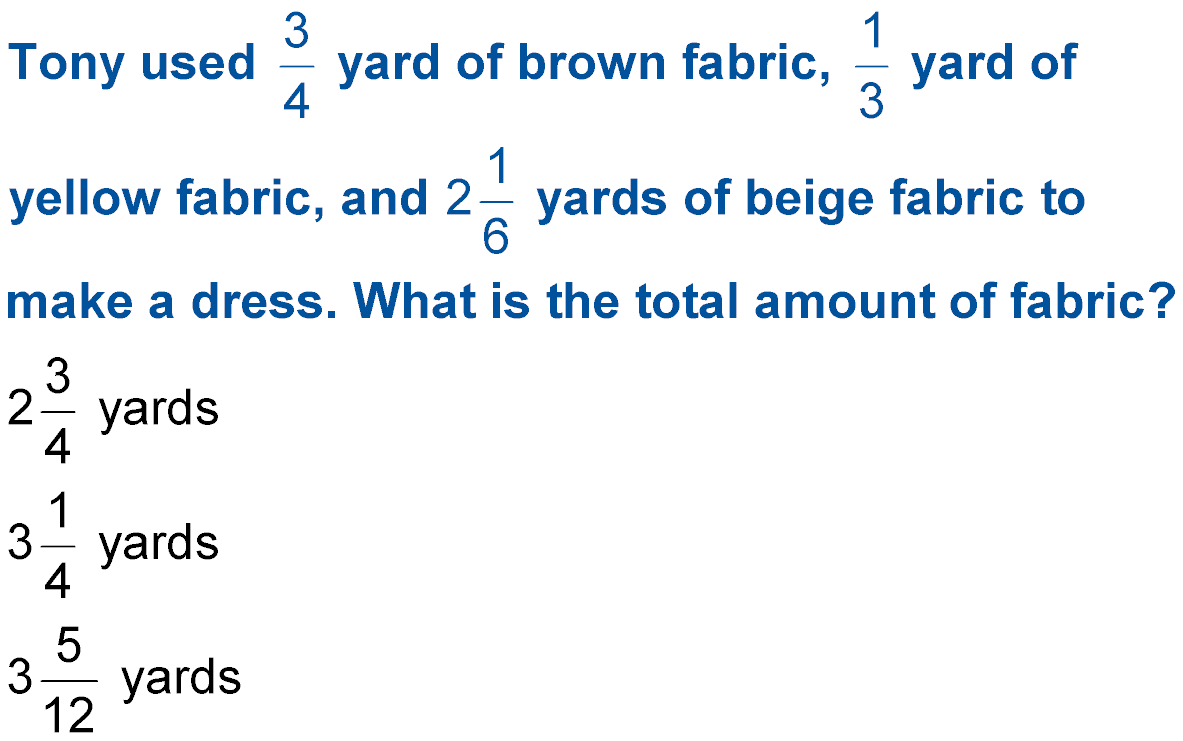 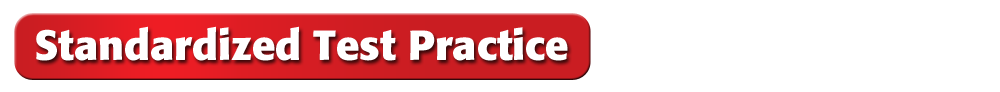 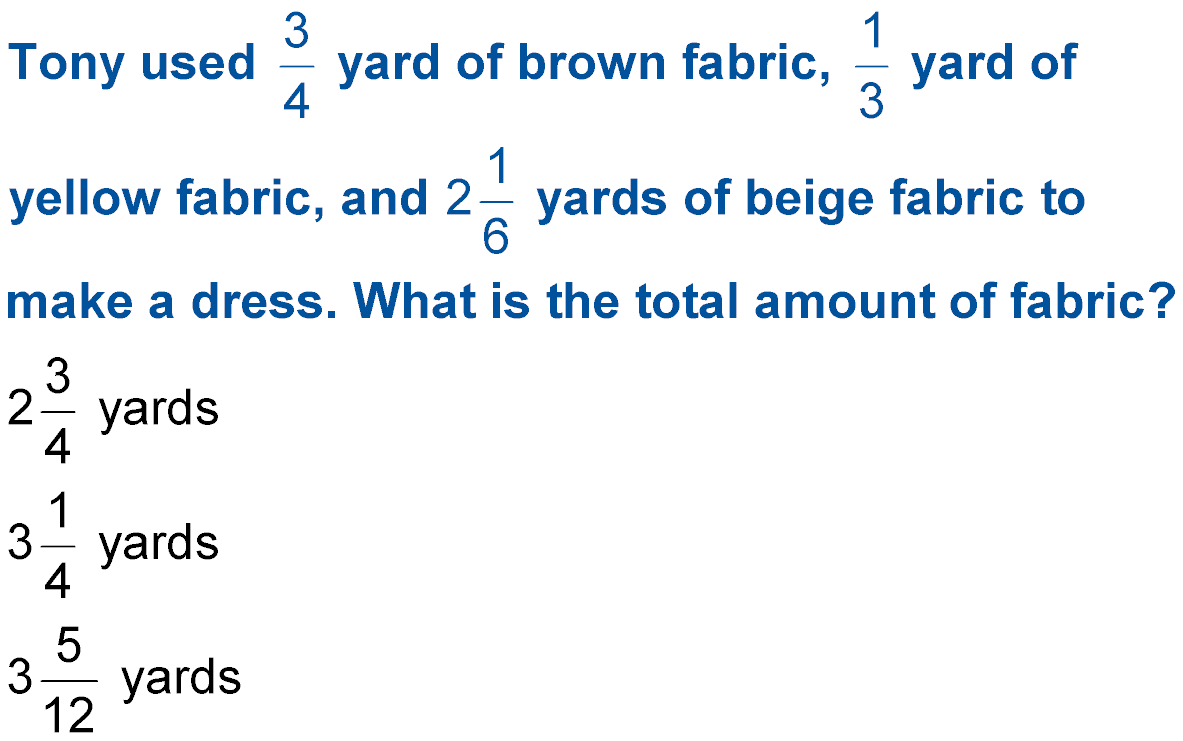 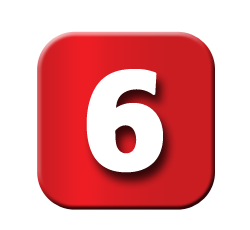 5-Minute Check 6
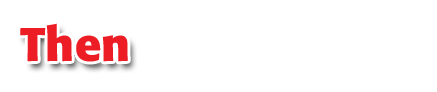 You have already evaluated numerical expressions using addition and multiplication.
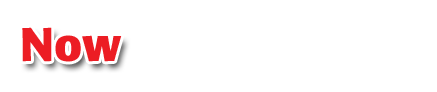 Use the Distributive Property to write equivalent numerical expressions
Use the Distributive Property to write equivalent algebraic expressions.
Then/Now
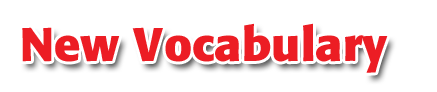 equivalent expressions
Distributive Property
Vocabulary
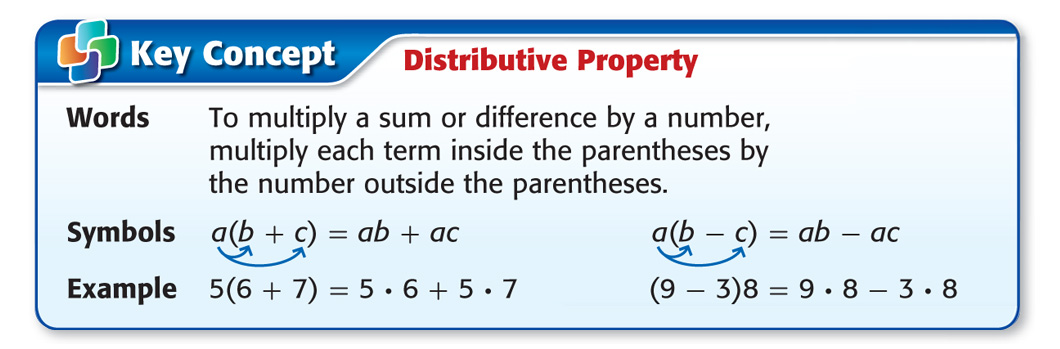 Concept
4(5 + 8)	= 4 ● 5 + 4 ● 8
Evaluate Numerical Expressions
A. Use the Distributive Property to write 4(5 + 8)as an equivalent expression. Then evaluate the expression.
= 20 + 32	Multiply.
		= 52		Add.
Answer: 	52
Example 1A
(6 – 9)2	= 6 ● 2 – 9 ● 2
Evaluate Numerical Expressions
B. Use the Distributive Property to write (6 – 9)2 as an equivalent expression. Then evaluate the expression.
= 12 – 18	Multiply.
		= –6		Subtract.
Answer: 	–6
Example 1B
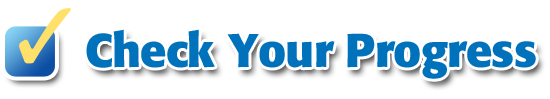 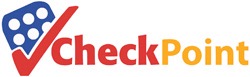 A. Use the Distributive Property to write 3(9 + 2) as an equivalent expression. Then evaluate the expression.
3 ● 9 + 3 ● 2; 30 
3 ● 9 + 3 ● 2; 33 
(3 + 9)(3 + 2); 60
(3 + 9)(3 + 2); 72
Example 1A
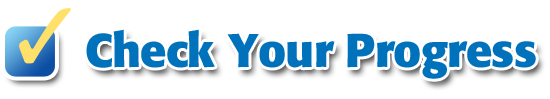 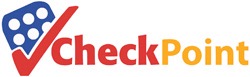 B. Use the Distributive Property to write (8 – 10)3 as an equivalent expression. Then evaluate the expression.
A.	8 • 3 – 10 • 3; –6
B.	8 • 3 – 10 • 3; 6
C.	8 • 3 – 10; 14
D.	8 • 3 + 10 • 3; 54
Example 1B
Use the Distributive Property
RECREATION  A community center offers a canoeing day trip. The canoeing fee is $80 per person. The cost of food is an additional $39 per person. Find the total cost for a family of four.
Understand	You know the cost of the fee per person	and the cost of food per person. You need	to find the total cost for a family of four.
Plan	You can use the Distributive Property and	mental math to find the total cost for the	family of four. To find the cost mentally,	find 4($80 + $39) or 4($80) + 4($39).
Example 2
Use the Distributive Property
Solve
4($80 + $39)	= 	4($80) + 4($39) 	Distributive Property
= $320 + $156	Multiply.
		= $476	Add.
Answer: 	The total cost is $476.
Check	You can check your results by evaluating	4 • 120 to get $480. The answer seems	reasonable.
Example 2
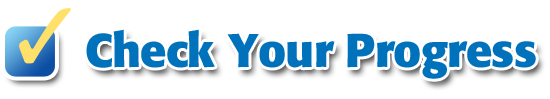 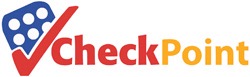 MOVIES  The cost of a movie ticket is $7 and the cost of a box of popcorn is $2. Write two equivalent expressions to find the total cost for a family of five to go to the movies if each member of the family gets a box of popcorn. Then find the total cost.
5($7) + 5($2); 5($7 + $2); $45
5($7) + 5($2); 5($7 ● $2);$40
$7 + 5($2); $7 + $10; $17 
$7 + 5($2); 5($7 + $2); $70
Example 2
Simplify Algebraic Expressions
A. Use the Distributive Property to write 2(x + 4)as an equivalent algebraic expression.
2(x + 4)	= 2x + 2 ● 4
= 2x + 8		Simplify.
Answer: 	2x + 8
Example 3A
Simplify Algebraic Expressions
B. Use the Distributive Property to write (y + 3)6as an equivalent algebraic expression.
(y + 3)6	= y ● 6 + 3 ● 6
= 6y + 18	Simplify.
Answer: 	6y + 18
Example 3B
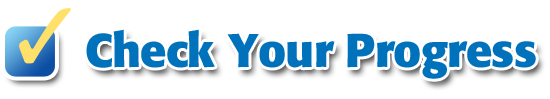 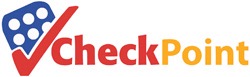 A. Use the Distributive Property to write 4(m + 7) as an equivalent algebraic expression.
A.	m + 28 
B.	4m + 11 
C.	(4m)(28)
D.	4m + 28
Example 3A
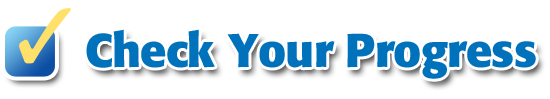 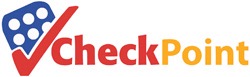 B. Use the Distributive Property to write (p + 3)5 as an equivalent algebraic expression.
A.	5p + 8 
B.	5p + 15 
C.	p + 15
D.	(5p)(15)
Example 3B
Simplify Expressions with Subtraction
A. Use the Distributive Property to write 4(x – 2)as an equivalent algebraic expression.
4(x – 2)	= 4[x + (–2)]	Rewrite x – 2 as x + (–2).
			= 4x + 4(–2)	Distributive Property
			= 4x + (–8)	Simplify.
			= 4x – 8		Definition of subtraction
Answer: 	4x – 8
Example 4A
Simplify Expressions with Subtraction
B. Use the Distributive Property to write –2(n – 3)as an equivalent algebraic expression.
–2(n – 3)	= –2[n + (–3)]	Rewrite n – 3 as n + (–3).
			= –2n + (–2)(–3)	Distributive Property
			= –2n + 6	Simplify.
Answer: 	–2n + 6
Example 4B
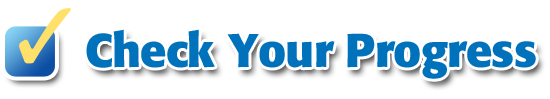 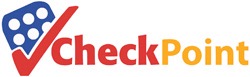 A. Use the Distributive Property to write 2(a – 9) as an equivalent algebraic expression.
2a + 18 
2a – 18 
–36a
2a – 7
Example 4A
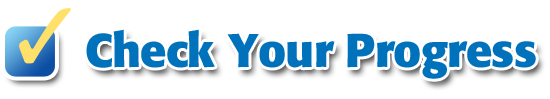 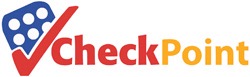 B. Use the Distributive Property to write –7(b – 3) as an equivalent algebraic expression.
–7b – 10
–147b 
–7b + 21
–7b – 21
Example 4B
End of the Lesson